N19 – Atomic Structure and Periodicity
Photoelectron Spectroscopy
(PES)
Link to YouTube Presentation: https://youtu.be/tpfzOmlbKLk
N19 – Atomic Structure and Periodicity
Photoelectron Spectroscopy
(PES)
Target: I can use Photoelectron Spectroscopy data to identify elements and explain the data based on atomic structure, nuclear attraction, and shielding.
Photoelectron Spectroscopy
How it works
Sample is exposed to Electromagnetic Radiation (EMR)
Electrons jump out of sample and go through analyzer
KEY POINT – ALL ELECTRONS ARE REMOVED AT THE SAME TIME!
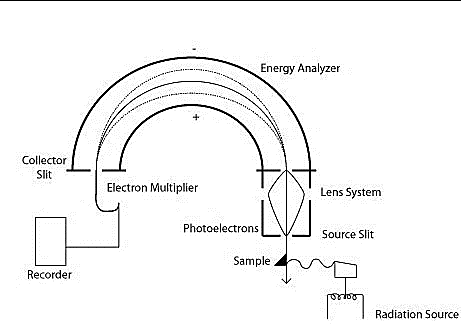 http://chemwiki.ucdavis.edu
PES Data
Electrons 
generally closer to the nucleus
Each peak represents the electrons in a single sublevel in the atom
Electrons generally farther from the nucleus
A graph!
The bigger the peak – the more electrons
Number of electrons  #
+
Energy to remove an electron (binding energy) 
(almost always increases to the left!)
    
Hydrogen vs. Helium
The helium peak is twice as tall because there are twice as many electrons in Helium’s 1s sublevel
Helium
Hydrogen
#e-
#e-
 energy
 energy
1 electron in 1s
2 electrons in 1s
Hydrogen vs. Helium
He peak is farther to the left (higher energy) 
More energy is needed to remove the 1s e in He.  
Held more tightly b/c there is a higher effective nuclear charge.
Helium
Hydrogen
#e-
#e-
 energy
 energy
1 electron in 1s
2 electrons in 1s
1 proton
2 proton
Oxygen – 1s22s22p4
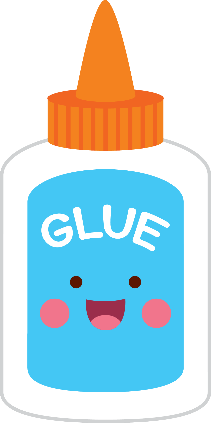 3 sublevels – 3 peaks
1s, 2s, 2p
2 e- in 2s
2 e- in 1s
4 e- in 2p
The bigger the peak – the more electrons
2p peak should be twice as high as 1s peak
Number of electrons  #
+
Energy to remove an electron (binding energy) 

Scandium (1s22s22p63s23p64s23d1)
7 sublevels – 7 peaks
1s, 2s, 2p, 3s, 3p, 4s, 3d
These are out of order?! Why?!
2p and 3p peak should be biggest – 6 electrons
3d peak should be smallest – 1 electron
Number of electrons  #
1st peak should be 1s2 – use that height to figure out the rest
2 in1s
2 in 4s
2 in 3s
1 in 3d
2 in 2s
6 in 2p
6 in 3p
+
Binding energy

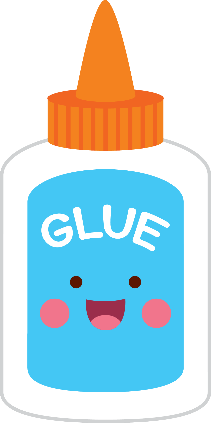 Scandium (1s22s22p63s23p64s23d1)
This is NOT a graph of what order things fill in!
These are out of order?! Why?!
This is a graph of the energy it takes to REMOVE electrons
Number of electrons  #
3d shield 4s so it’s easier (takes less energy) to remove 4s electrons compared to 3d electrons.
2 in1s
2 in 4s
2 in 3s
1 in 3d
2 in 2s
6 in 2p
6 in 3p
+
Binding energy

Example #1
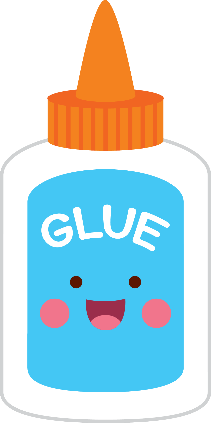 Why is one peak much larger than the other?
Which element is this?
This peak represents 6 electrons in the 2p sublevel. The other peaks only represent 1 or 2 electrons.
Sodium!
Remember to use the 1st peak to help compare the heights of other peaks! 1st is 2e-
4 peaks
1s2   2s2   2p6   3s1
11 electrons
Number of electrons
Which sublevel are the electrons at peak A in?
A
3s
Energy
    
Example #2
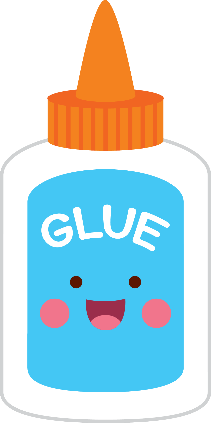 The PES data above shows only the peak for the 1s electrons.  Why is the peak for Nitrogen farther to the right?
It takes less energy to remove a 1s electron from Nitrogen because it has a larger radius than Oxygen (because it has a lower Effective nuclear charge (less protons) than oxygen) so there is less attraction between the nucleus and the electron in Nitrogen than in Oxygen.
Oxygen
Nitrogen
#e-
#e-
 energy
 energy
Example #3
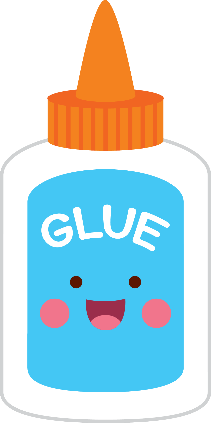 Draw the expected PES Spectrum for the element boron
Write configuration – 1s2 2s2 2p1
Figure out how many peaks – 3
Sketch 1s2 peak first – use that to figure out sizes of all other peaks
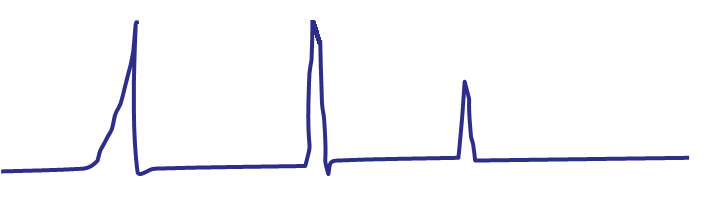 Number of electrons
Energy
    
Link to YouTube Presentation
https://youtu.be/tpfzOmlbKLk